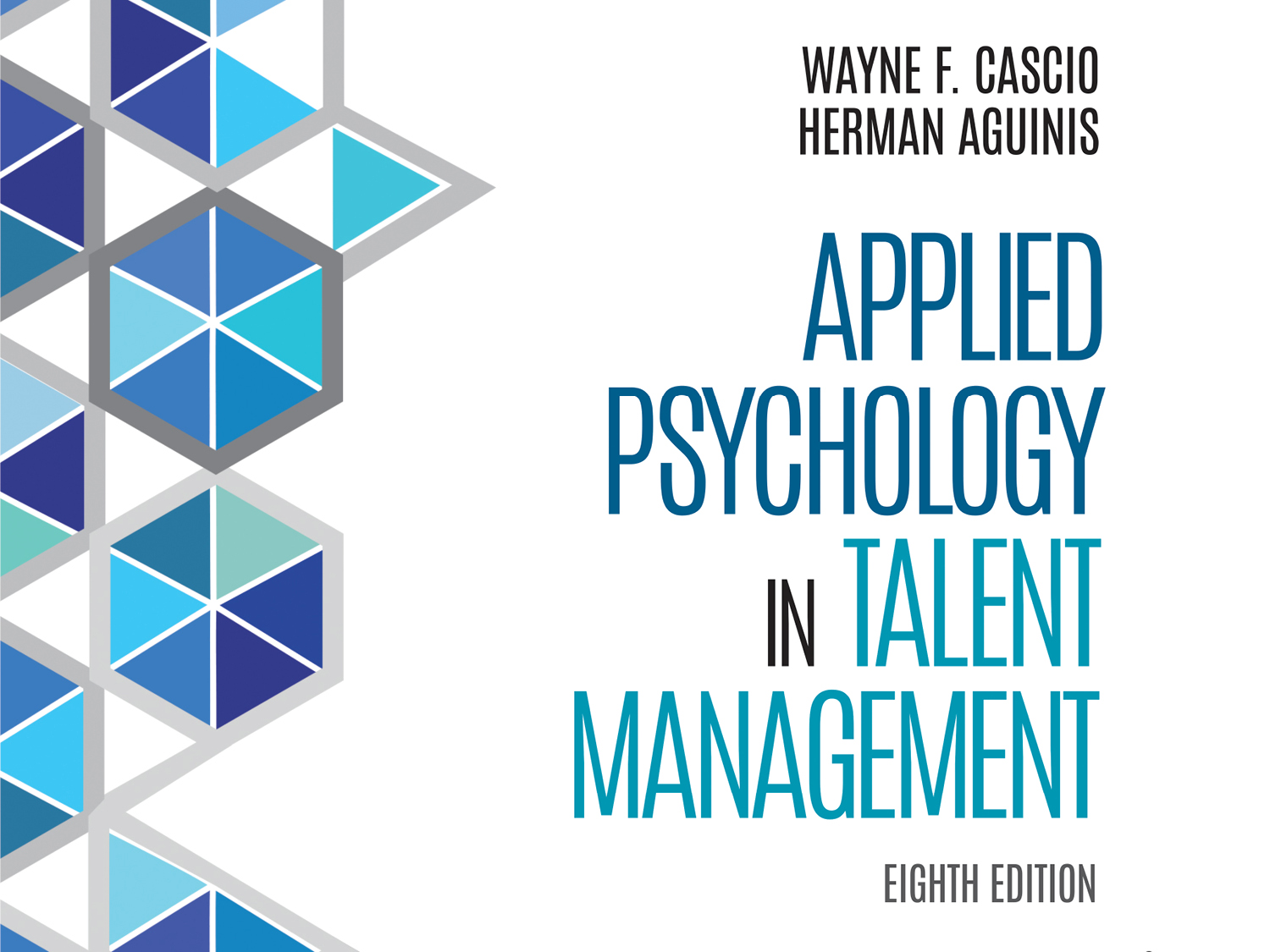 Chapter 6
Measuring and Interpreting Individual Differences
Learning Goals (1 of 5)
6-1: Distinguish among nominal, ordinal, interval, and ratio scales of measurement and learn which types of data analysis can be conducted with each.
6-2: Implement procedures and criteria for choosing to use an existing test or develop a new one.
Cascio & Aguinis, Applied Psychology in Talent Management, 8e. © SAGE Publishing, 2019.
3
Learning Goals (2 of 5)
6-3: Understand the use of item response theory to conduct comprehensive item analyses.
6-4: Estimate reliability using procedures such as test–retest, parallel forms, internal consistency, and interrater reliability to assess different sources of error (e.g., time, items, raters).
Cascio & Aguinis, Applied Psychology in Talent Management, 8e. © SAGE Publishing, 2019.
4
Learning Goals (3 of 5)
6-5: Interpret and use reliability information.
6-6: Understand the use of generalizability theory to learn about the relative contribution of different sources of error.
Cascio & Aguinis, Applied Psychology in Talent Management, 8e. © SAGE Publishing, 2019.
5
Learning Goals (4 of 5)
6-7: Create measures that minimize the detrimental effects of scale coarseness and interpret results of measurement procedures, taking into account norms and other contextual issues.
Cascio & Aguinis, Applied Psychology in Talent Management, 8e. © SAGE Publishing, 2019.
6
Learning Goals (5 of 5)
6-8: Anticipate future trends in applied psychological measurement given technological and other contextual changes.
Cascio & Aguinis, Applied Psychology in Talent Management, 8e. © SAGE Publishing, 2019.
7
What is Measurement?
Measurement
Assignment of numerals to objects or events according to rules
Answer the question “How much?” 
Four types of scales used for psychological measurement
Cascio & Aguinis, Applied Psychology in Talent Management, 8e. © SAGE Publishing, 2019.
8
[Speaker Notes: Learning Goal: 6-1: Distinguish among nominal, ordinal, interval, and ratio scales of measurement and learn which types of data analysis can be conducted with each.]
Scales of Measurement
Qualitative
In terms of kind (sex, hair color)
classification
Quantitative
In terms of frequency, amount, or degree
Measurement
Cascio & Aguinis, Applied Psychology in Talent Management, 8e. © SAGE Publishing, 2019.
9
[Speaker Notes: Learning Goal: 6-1: Distinguish among nominal, ordinal, interval, and ratio scales of measurement and learn which types of data analysis can be conducted with each.]
Nominal Scales
Lowest level of measurement
Represents differences in kind
Individuals assigned or classified into qualitatively different categories
Numbers assigned to objects or persons, but have no numerical meaning
Cascio & Aguinis, Applied Psychology in Talent Management, 8e. © SAGE Publishing, 2019.
10
[Speaker Notes: Learning Goal: 6-1: Distinguish among nominal, ordinal, interval, and ratio scales of measurement and learn which types of data analysis can be conducted with each.]
Ordinal Scales
Allows classification by category 
Provides indication of magnitude 
Satisfy requirement of equality as well as transitivity or ranking
Cascio & Aguinis, Applied Psychology in Talent Management, 8e. © SAGE Publishing, 2019.
11
[Speaker Notes: Learning Goal: 6-1: Distinguish among nominal, ordinal, interval, and ratio scales of measurement and learn which types of data analysis can be conducted with each.]
Interval Scales
Equality
Transitivity, or ranking
Additivity, or equal-sized units
Cascio & Aguinis, Applied Psychology in Talent Management, 8e. © SAGE Publishing, 2019.
12
[Speaker Notes: Learning Goal: 6-1: Distinguish among nominal, ordinal, interval, and ratio scales of measurement and learn which types of data analysis can be conducted with each.]
Ratio Scales
Highest level of measurement
Natural or absolute zero point that has empirical meaning
Cascio & Aguinis, Applied Psychology in Talent Management, 8e. © SAGE Publishing, 2019.
13
[Speaker Notes: Learning Goal: 6-1: Distinguish among nominal, ordinal, interval, and ratio scales of measurement and learn which types of data analysis can be conducted with each.]
Scales Used in Applied Psychological Measurement
Applied psychological measurement scales are nominal- or ordinal-level scales
Ordinal-level measures
Intelligence, aptitude, personality, and performance scales
Cascio & Aguinis, Applied Psychology in Talent Management, 8e. © SAGE Publishing, 2019.
14
[Speaker Notes: Learning Goal: 6-1: Distinguish among nominal, ordinal, interval, and ratio scales of measurement and learn which types of data analysis can be conducted with each.]
Selecting and Creating the Right Measure
Test
Systematic procedure for measuring a sample of behavior 
Instrument, technique, or procedure
Content, administration, and scoring
Cascio & Aguinis, Applied Psychology in Talent Management, 8e. © SAGE Publishing, 2019.
15
[Speaker Notes: Learning Goal: 6-2: Implement procedures and criteria for choosing to use an existing test or develop a new one.]
Steps for Selecting and Creating the Right Measure (1 of 3)
Determining a measure’s purpose
Defining the attribute
Developing a measure plan
Writing items
Cascio & Aguinis, Applied Psychology in Talent Management, 8e. © SAGE Publishing, 2019.
16
[Speaker Notes: Learning Goal: 6-2: Implement procedures and criteria for choosing to use an existing test or develop a new one.]
Steps for Selecting and Creating the Right Measure (2 of 3)
Conducting a pilot study and traditional item analysis
Conducting an item analysis using item response theory
Selecting items
Cascio & Aguinis, Applied Psychology in Talent Management, 8e. © SAGE Publishing, 2019.
17
[Speaker Notes: Learning Goal: 6-2: Implement procedures and criteria for choosing to use an existing test or develop a new one.]
Steps for Selecting and Creating the Right Measure (3 of 3)
Determining reliability and gathering evidence for validity
Revising and updating items
Cascio & Aguinis, Applied Psychology in Talent Management, 8e. © SAGE Publishing, 2019.
18
[Speaker Notes: Learning Goal: 6-2: Implement procedures and criteria for choosing to use an existing test or develop a new one.]
Item Response Theory (IRT)
How individual differences on a particular attribute affect the behavior of an individual when responding to an item 
Assessed graphically through item-characteristic curve
Cascio & Aguinis, Applied Psychology in Talent Management, 8e. © SAGE Publishing, 2019.
19
[Speaker Notes: Learning Goal: 6-3: Understand the use of item response theory to conduct comprehensive item analyses.]
Selecting an Appropriate Measure
Content
Administration
Standardized and nonstandardized tests
Scoring
Cost, interpretation, and face validity
Cascio & Aguinis, Applied Psychology in Talent Management, 8e. © SAGE Publishing, 2019.
20
[Speaker Notes: Learning Goal: 6-2: Implement procedures and criteria for choosing to use an existing test or develop a new one.]
Reliability as Consistency
Reliability of a measurement procedure
Freedom from unsystematic errors of measurement
Measurement errors reduce reliability
Cascio & Aguinis, Applied Psychology in Talent Management, 8e. © SAGE Publishing, 2019.
21
[Speaker Notes: Learning Goal: 6-4: Estimate reliability using procedures such as test–retest, parallel forms, internal consistency, and interrater reliability to assess different sources of error (e.g., time, items, raters).]
Estimation of Reliability
Test–retest
Parallel (or alternate) forms
Internal consistency
Split-half reliability estimates
Stability and equivalence
Interrater reliability
Cascio & Aguinis, Applied Psychology in Talent Management, 8e. © SAGE Publishing, 2019.
22
[Speaker Notes: Learning Goal: 6-4: Estimate reliability using procedures such as test–retest, parallel forms, internal consistency, and interrater reliability to assess different sources of error (e.g., time, items, raters).]
Interpretation of Reliability
Range of individual differences
Difficulty of the measurement procedure
Size and representativeness of sample
Standard error of measurement
Cascio & Aguinis, Applied Psychology in Talent Management, 8e. © SAGE Publishing, 2019.
23
[Speaker Notes: Learning Goal: 6-5: Interpret and use reliability information.]
Scale Coarseness
Related to measurement error
Distinct phenomenon that results in lack of measurement precision 
Pervasive measurement artifact that produces a systematic downward bias in resulting correlation coefficient
Cascio & Aguinis, Applied Psychology in Talent Management, 8e. © SAGE Publishing, 2019.
24
[Speaker Notes: Learning Goal: 6-7: Create measures that minimize the detrimental effects of scale coarseness and interpret results of measurement procedures, taking into account norms and other contextual issues.]
Generalizability Theory (1 of 2)
Conceptualizes the reliability of a test score as the precision with which that score, or sample, represents a more generalized universe value of the score
Cascio & Aguinis, Applied Psychology in Talent Management, 8e. © SAGE Publishing, 2019.
25
[Speaker Notes: Learning Goal: 6-6: Understand the use of generalizability theory to learn about the relative contribution of different sources of error.]
Generalizability Theory (2 of 2)
Generalizability study
Degree to which test results equivalent when obtained under different testing conditions
Decision study
Measurement instrument produces data used in making decisions or reaching conclusions
Cascio & Aguinis, Applied Psychology in Talent Management, 8e. © SAGE Publishing, 2019.
26
[Speaker Notes: Learning Goal: 6-6: Understand the use of generalizability theory to learn about the relative contribution of different sources of error.]
Interpreting the Results of Measurement Procedures (1 of 2)
Percentile rank of a given raw score
Percentage in norm group who fall below it
Standard scores
z scores (distance of each raw score from mean in standard deviation units)
Modification of z score
Cascio & Aguinis, Applied Psychology in Talent Management, 8e. © SAGE Publishing, 2019.
27
[Speaker Notes: Learning Goal: 6-7: Create measures that minimize the detrimental effects of scale coarseness and interpret results of measurement procedures, taking into account norms and other contextual issues.]
Interpreting the Results of Measurement Procedures (2 of 2)
Cascio & Aguinis, Applied Psychology in Talent Management, 8e. © SAGE Publishing, 2019.
28
[Speaker Notes: Learning Goal: 6-7: Create measures that minimize the detrimental effects of scale coarseness and interpret results of measurement procedures, taking into account norms and other contextual issues.]
Looking to the Future (1 of 2)
Innovations
Response styles
Reliability estimation
Improving items by using cognitive pretests
Cascio & Aguinis, Applied Psychology in Talent Management, 8e. © SAGE Publishing, 2019.
29
[Speaker Notes: Learning Goal: 6-8: Anticipate future trends in applied psychological measurement given technological and other contextual changes.]
Looking to the Future (2 of 2)
Innovations
Selecting items using iterative structural equation modeling
Developing items with anchoring vignettes
Cascio & Aguinis, Applied Psychology in Talent Management, 8e. © SAGE Publishing, 2019.
30
[Speaker Notes: Learning Goal: 6-8: Anticipate future trends in applied psychological measurement given technological and other contextual changes.]
Evidence-Based Implications for Practice
Cascio & Aguinis, Applied Psychology in Talent Management, 8e. © SAGE Publishing, 2019.
31